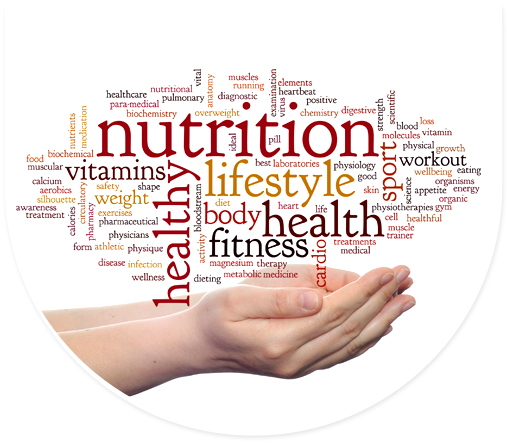 A Holistic Approach to Weight Loss and Better Health
Mark Pettus MD
Director Medical Education, Wellness and Population Health
May 13, 2019

www.thehealthedgepodcast.com
Four Part Series
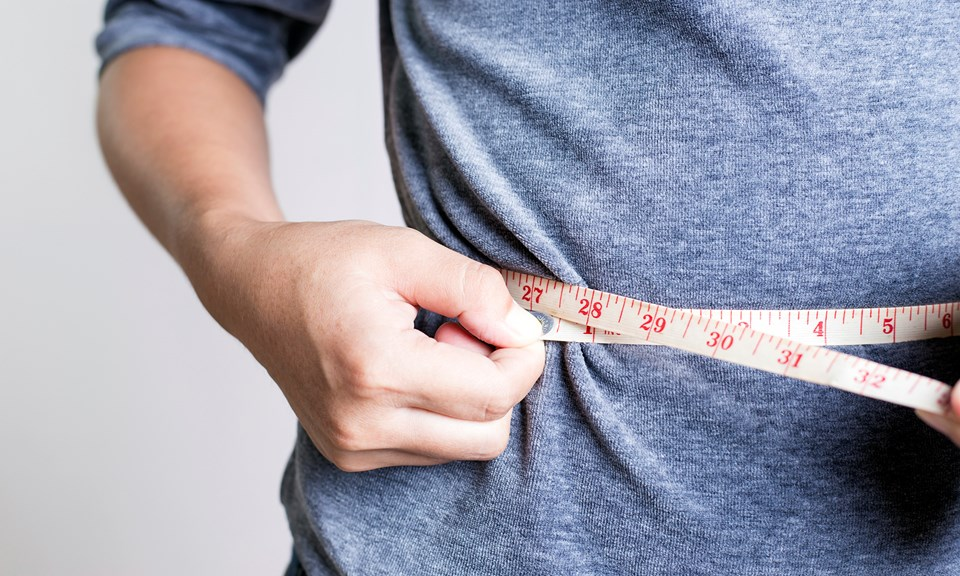 Week 1: Insulin and Inflammation
Week 2: Leaky Gut and the Gut Biome
Week 3: Sleep and Circadian Rhythms
Week 4: Hypnosis Experience
Prevailing View
Obesity occurs when a person consumes more calories from food than he or she burns.
National Institute of Health
Overweight is the result of caloric imbalance (too few calories expended for the amount of calories consumed) and is mediated by genetics and health.
US Surgeon General
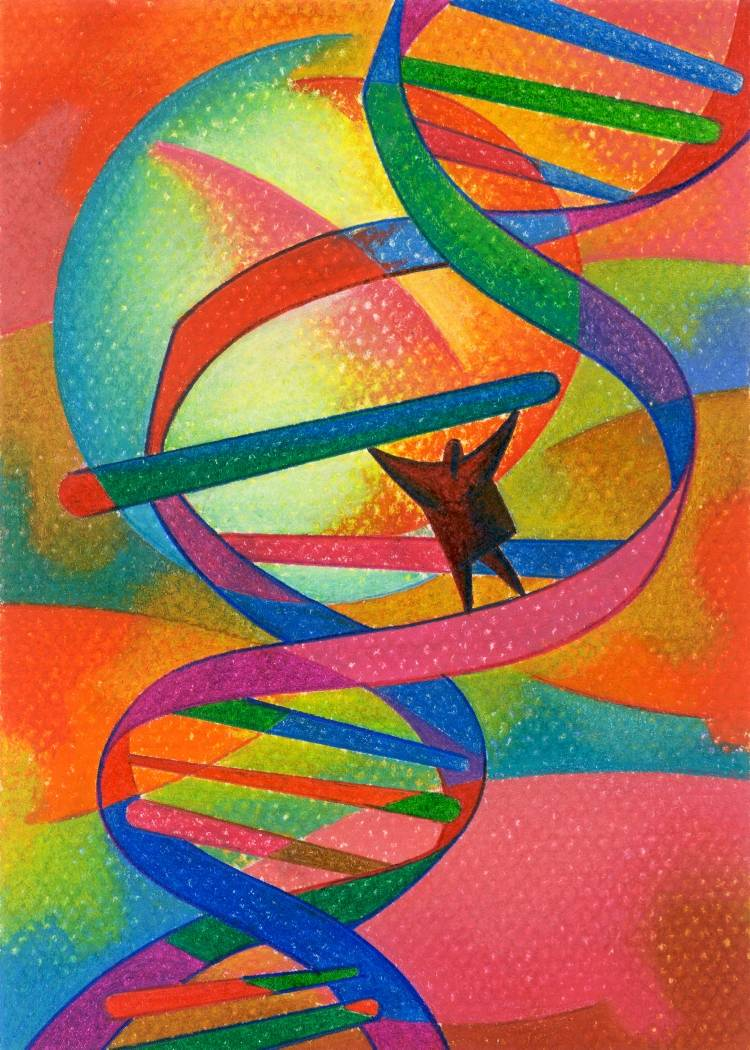 The Proposition
Calories in – Calories out is a limited a failed concept for understanding weight and metabolism.
Food is information that our bodies translate.
When the quality and timing of the information consumed lowers insulin and inflammation our weight, metabolism and global health potential will emerge.
Essential to weight loss and metabolic health is the extent to which our choices and our environment is “entrained” with deeply rooted day-night circadian rhythms.
Lifestyle
Life
Gene-Epigenome
Microbiome
Consciousness-Spirit
“It’s not what we don’t know that gets us into trouble.  It’s what we know that ain’t so.”

Mark Twian
So what do we know that ain’t so?
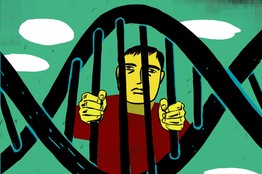 There’s not much I can do about my DNA!
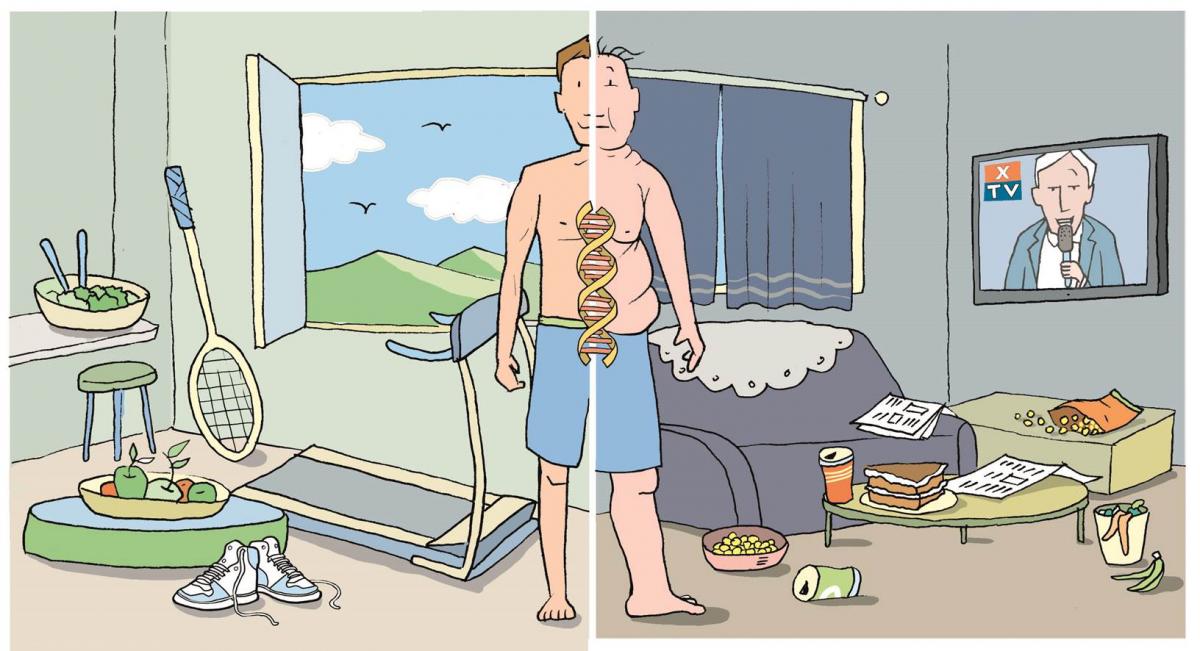 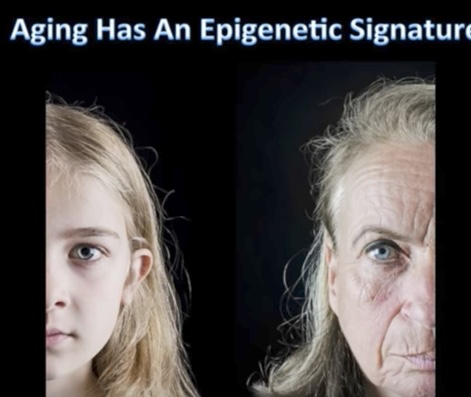 Aging has an Epigenetic Signature
Disease (how things appear)
Pre-diabetes, Diabetes, Weight, HBP,  Lipids, Heart Disease, Stroke, Depression, Autoimmunity,Arthritis Alzheimer’s, Cancer, Fibromyalgia, Chronic fatigue
The Origins of Health
Systems Biology
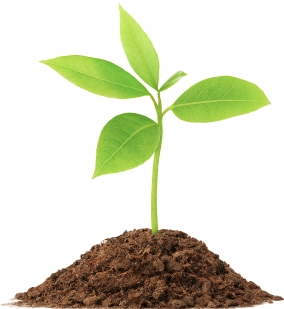 Core Metabolic Imbalances (what drives them)
Inflammation
Insulin Resistance
Gut-Barrier Function/Microbiome
Circadian Entrainment
Root Causes (what are their origins)
Environment+Epigenome/genes+Microbiome
Nutrition   Movement   Stress Response  Environmental toxins   Sleep   Social Connection  Trauma   Conflict Management Forgiveness  Mindfulness   Spirituality-Meaning  Medications
Light quality-entrainment
Social Determinants
Is the choice I am about to make familiar with what my stone-age roots would recognize?
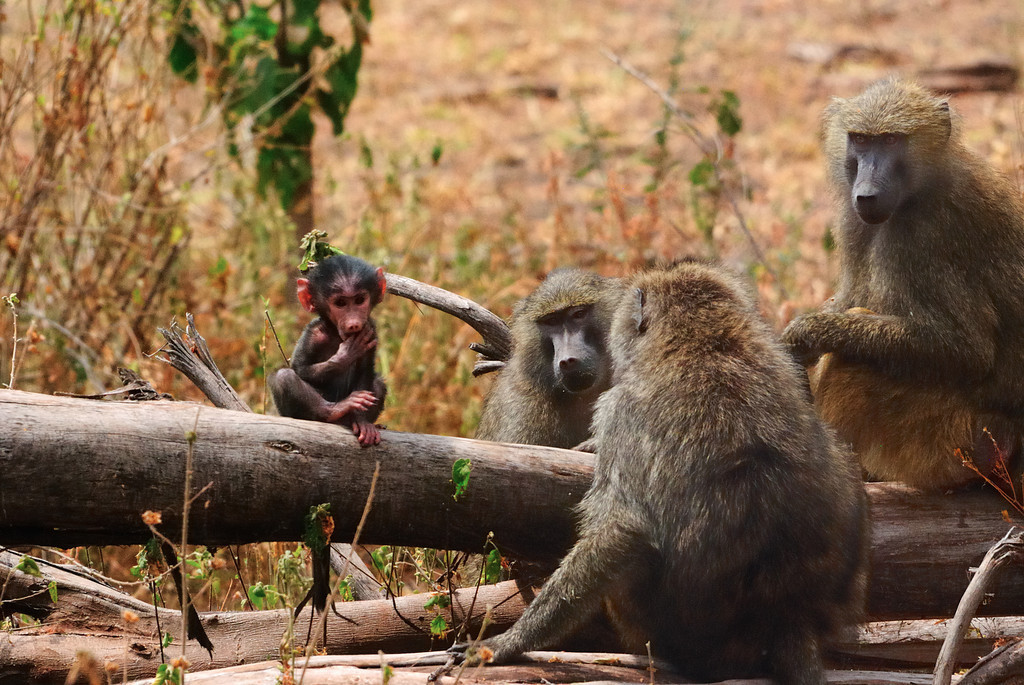 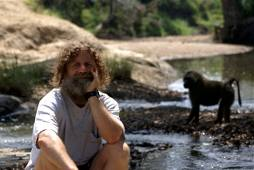 Robert Sapolsky PhD,  Stanford
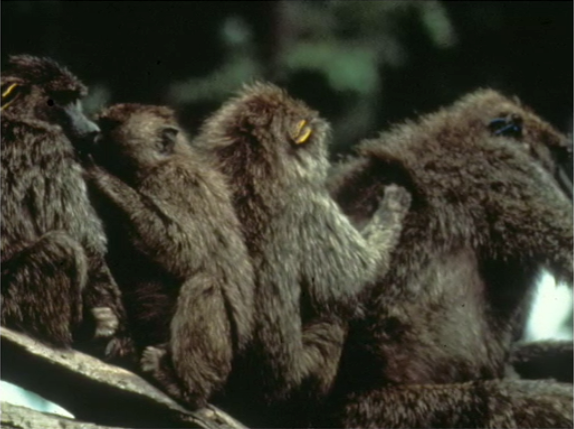 From Robert Sapolsky PhD
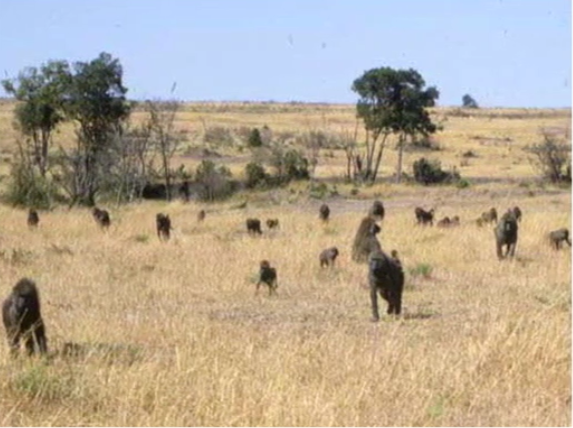 Robert Sapolsky PhD  Stanford
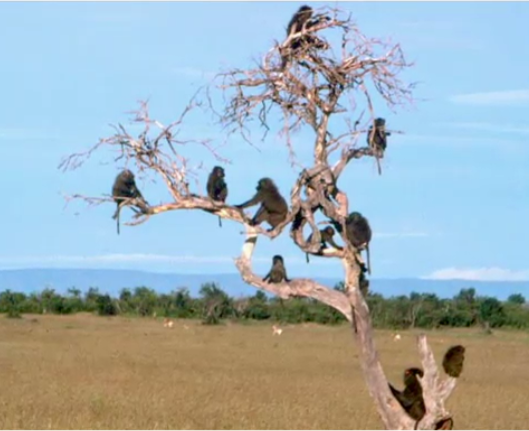 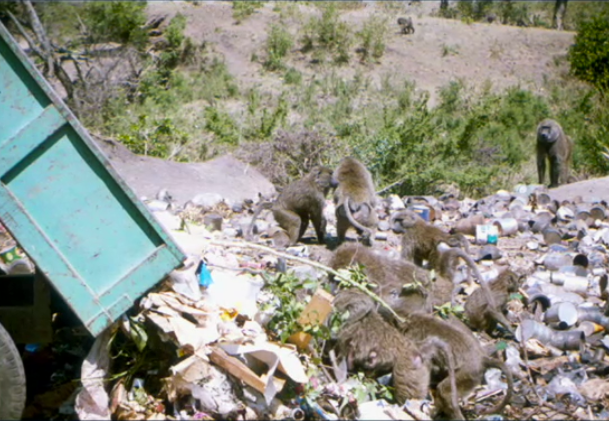 Robert Sapolsky PhD
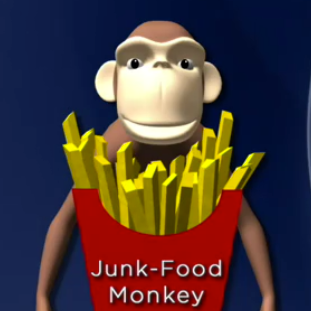 Heavier with increased BMI
 Metabolic Syndrome
 Insulin resistance with elevated
   fasting and post-prandial insulin
   levels
 Increased TGAs
 Move less
 Socialize and play less
 Less fertile
 Die younger
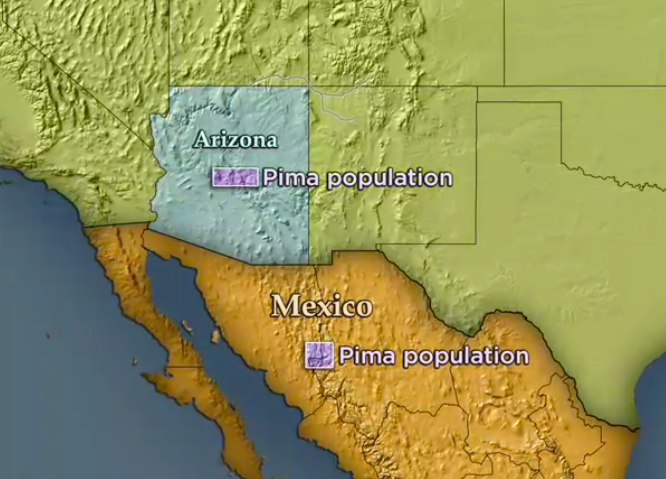 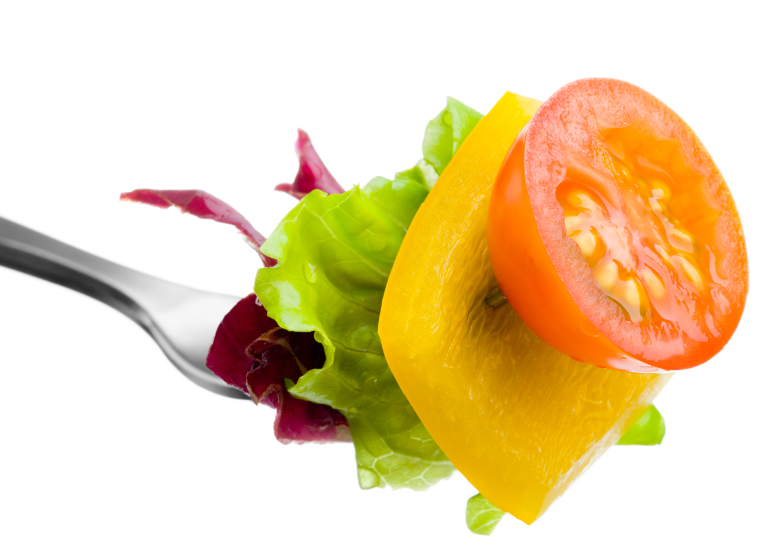 Food and Inflammation
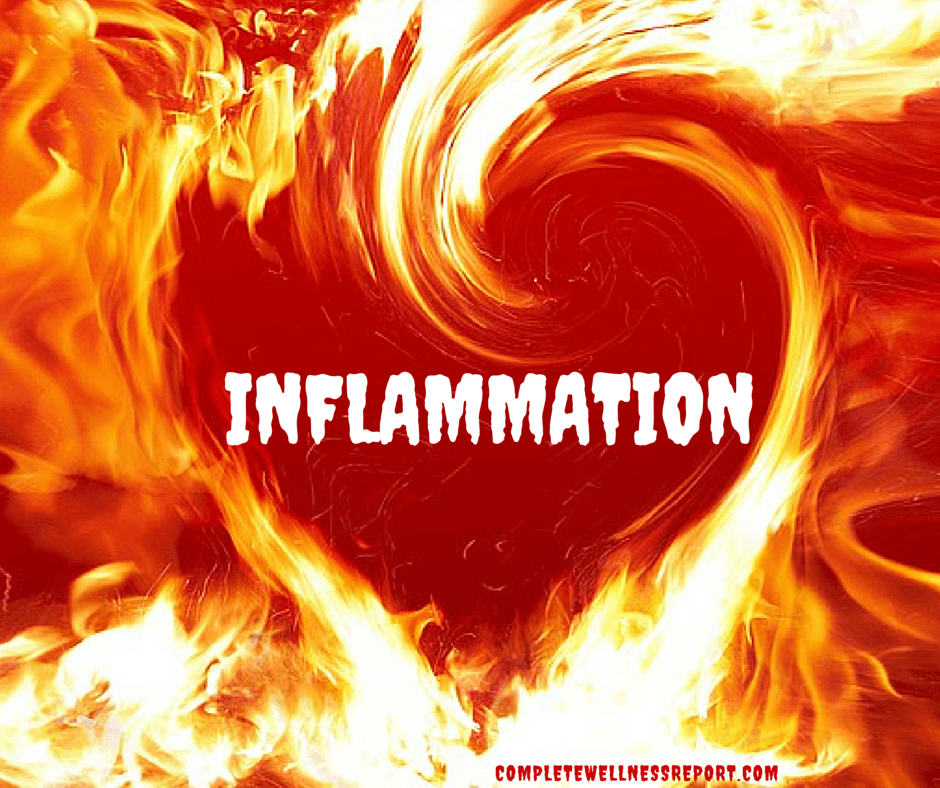 Inflammation
Over stimulation of our immune system
Raises our insulin levels (insulin resistance)
Raised the risk of all chronic, complex disease
Promotes weight gain
Modifiable with lifestyle choice
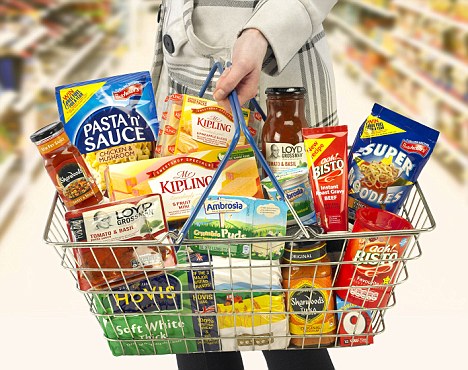 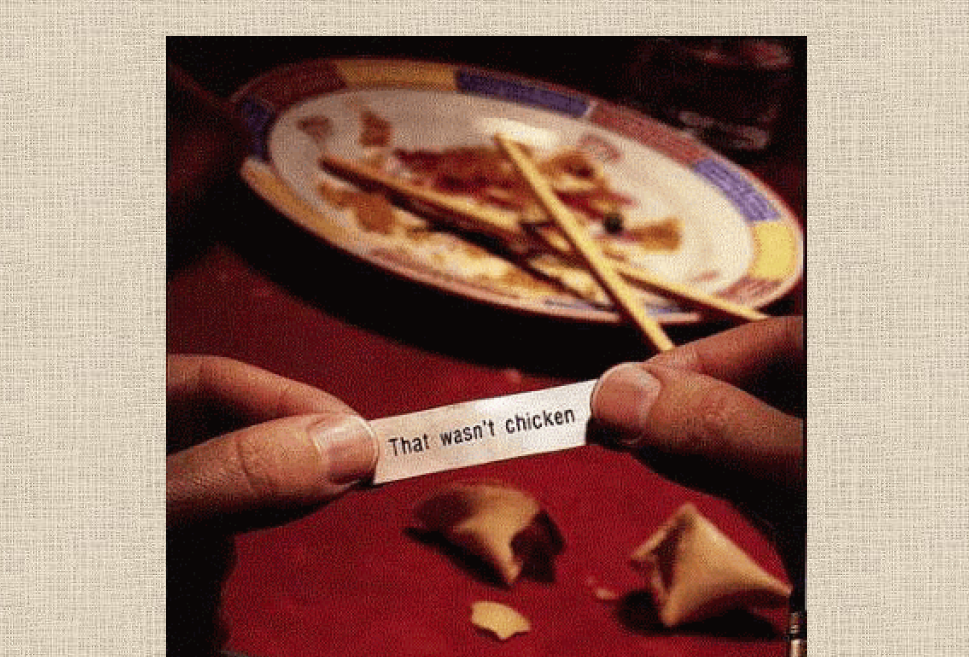 How much sugar is in the human body?
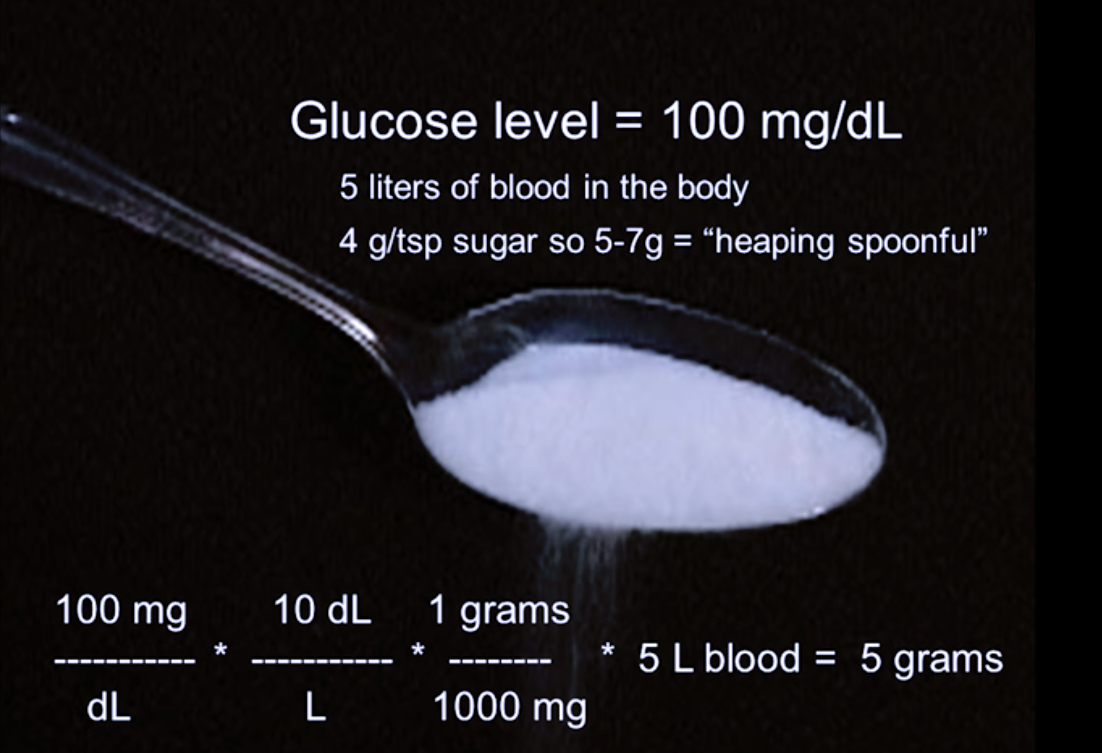 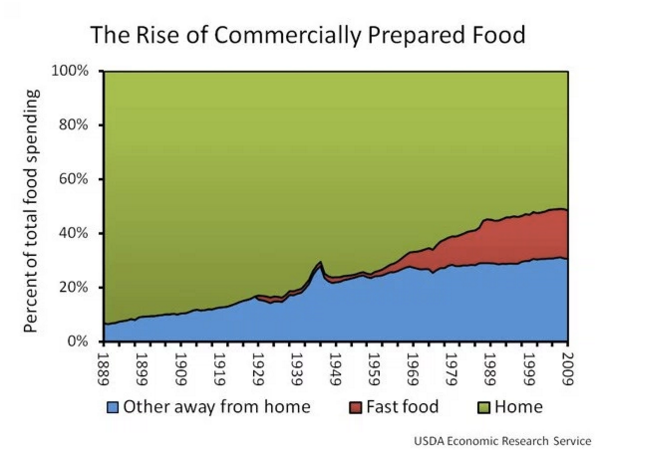 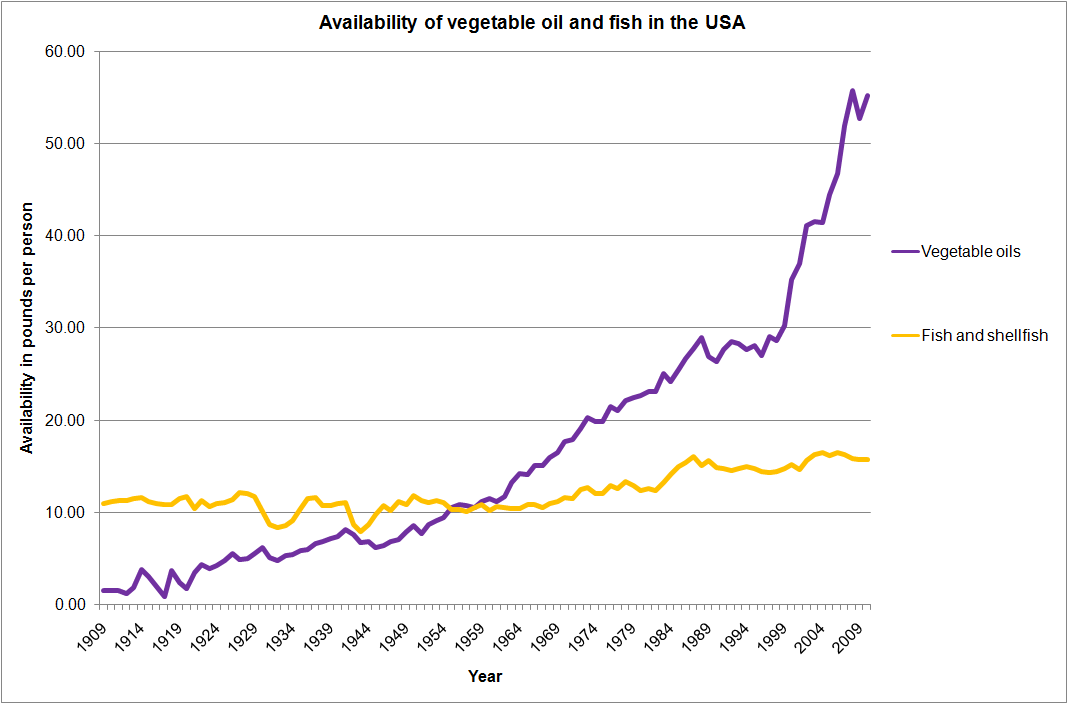 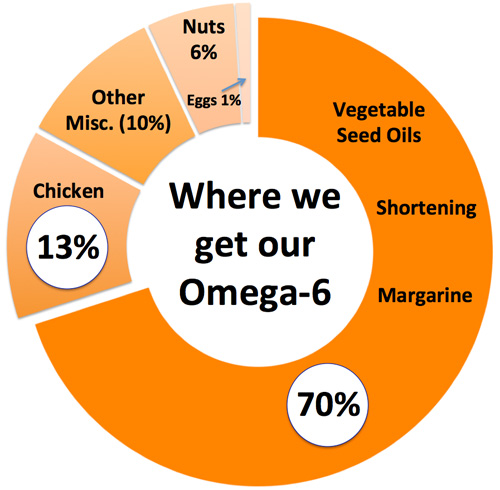 Lipolysis (burning fat) vs. 
Lipogenesis (storing fat)
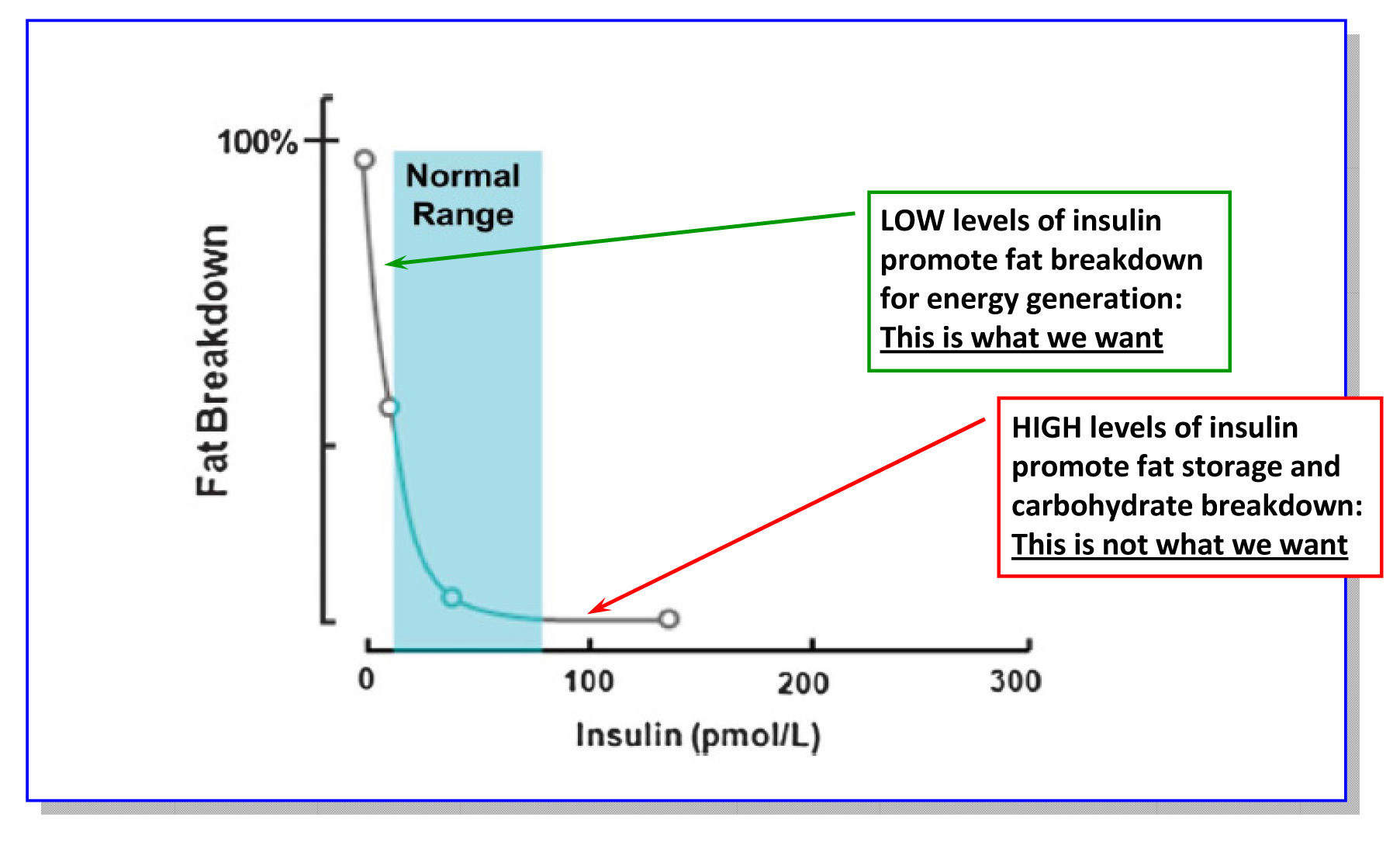 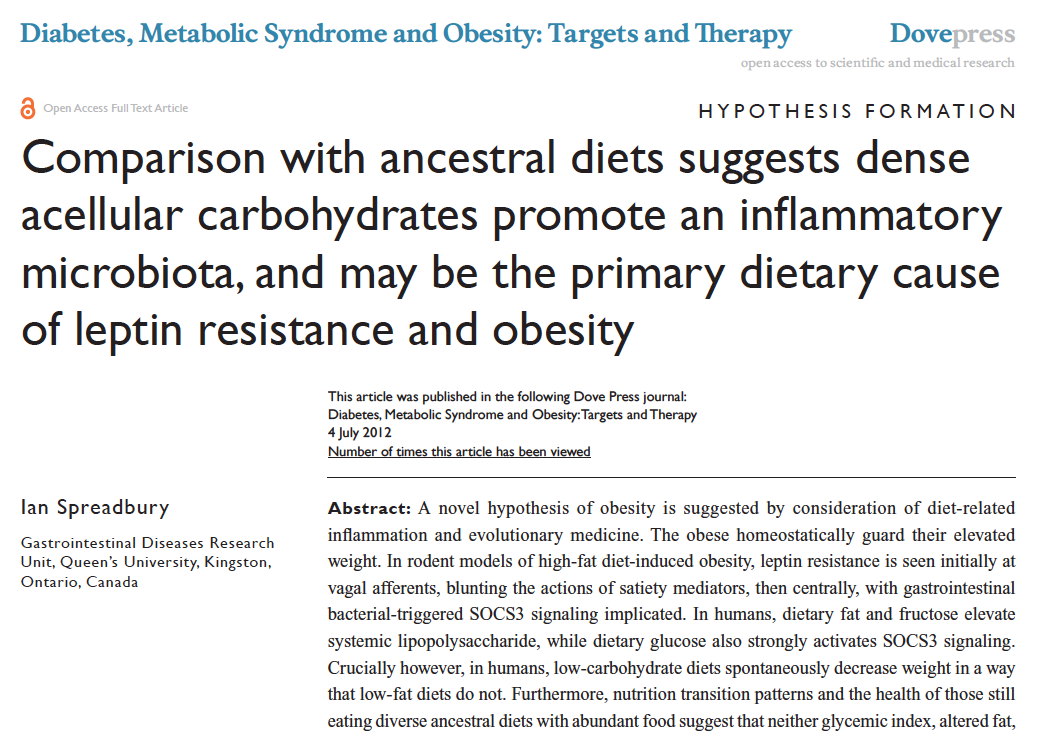 Reduce carbohydrate-dense foods
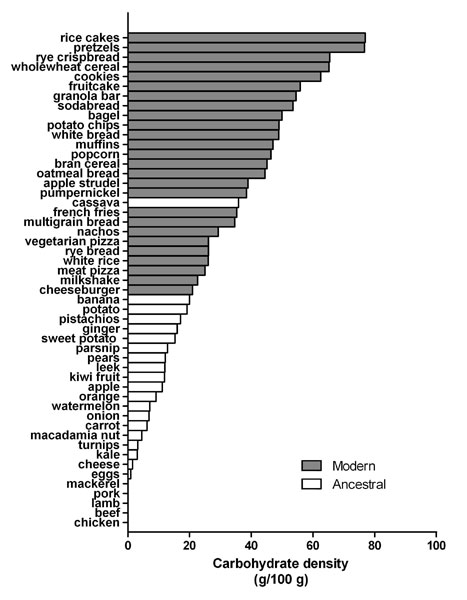 Major contributor of obesity, insulin resistance, changes in blood lipids, inflammation, and alterations of the organisms in the human microbiome
A huge area of opportunity in individuals with increased belly fat, pre-diabetes or diabetes…these are health features of  carbohydrate intolerance.
For most, sugar and refined, grain-based foods are problematic: eliminate and observe.
Poor Quality Carbs
Acellular carbohydrate density
Inflammation
Stress
Sleep disruption
Altered gut-permeability/microbiome
Social isolation
Toxin excess
Sedentary states
VAT
Excess Insulin
VAT Fat storage-lipogenesis
Down-regulation of insulin receptors
Insulin Resistance
Leptin resistance
Eat more and do less
Will the choice I am about to make…
Raise my sugar-insulin or lower my sugar-insulin?
Rev up my immune system or relax my immune system?
Raise my stress levels (cortisol) or lower my stress levels (cortisol)
Be compatible with my ancestral roots?
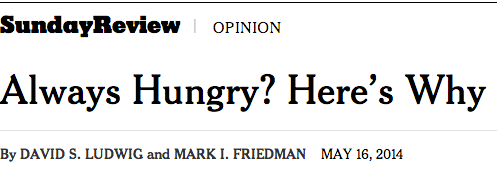 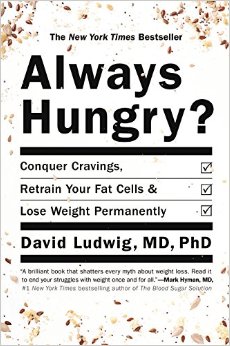 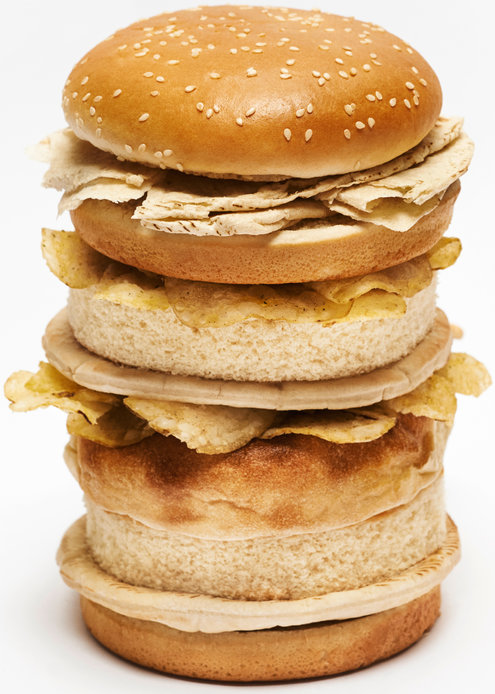 “ Are we fat because we eat too much or do we eat too much because we are fat ?”
Five hour rule after eating a meal
Am I hungry again within a few hours?
Am I tired and ready for a nap?
Does my mind feel less sharp, attentive and focused?
Am I experiencing bloating, gas, cramping?
…if the answer to any of these questions is consistently “yes” then there are significant problems with what you are eating!
A calorie is not a calorie…
Effects of Dietary Composition on Energy Expenditure During Weight-Loss Maintenance 
Cara B. Ebbeling, PhD; David S. Ludwig, MD, PhD et al

Conclusion:  Among overweight and obese young adults compared with pre–weight-loss energy expenditure, isocaloric feeding following 10% to 15% weight loss resulted in decreases in REE and TEE that were greatest with the low-fat diet, intermediate with the low–glycemic index diet, and least with the very low-carbohydrate diet.
Remarkable range between individuals
TEE: - 423 [–606 to –239] kcal/d for low fat diet
	- 57 [–281 to 86] kcal/d for low carb diet
Equivalent of 1-hr moderate effort cardio difference
JAMA. 2012;307(24):2627-2634. doi:10.1001/jama.2012.6607
[Speaker Notes: TEE differed by approximately 300 kcal/d between these low fat and low carb diets, an effect corresponding with the amount of energy typically expended in 1 hour of moderate-intensity physical activity.]
Food and Reward
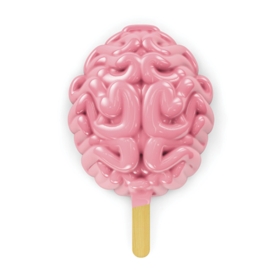 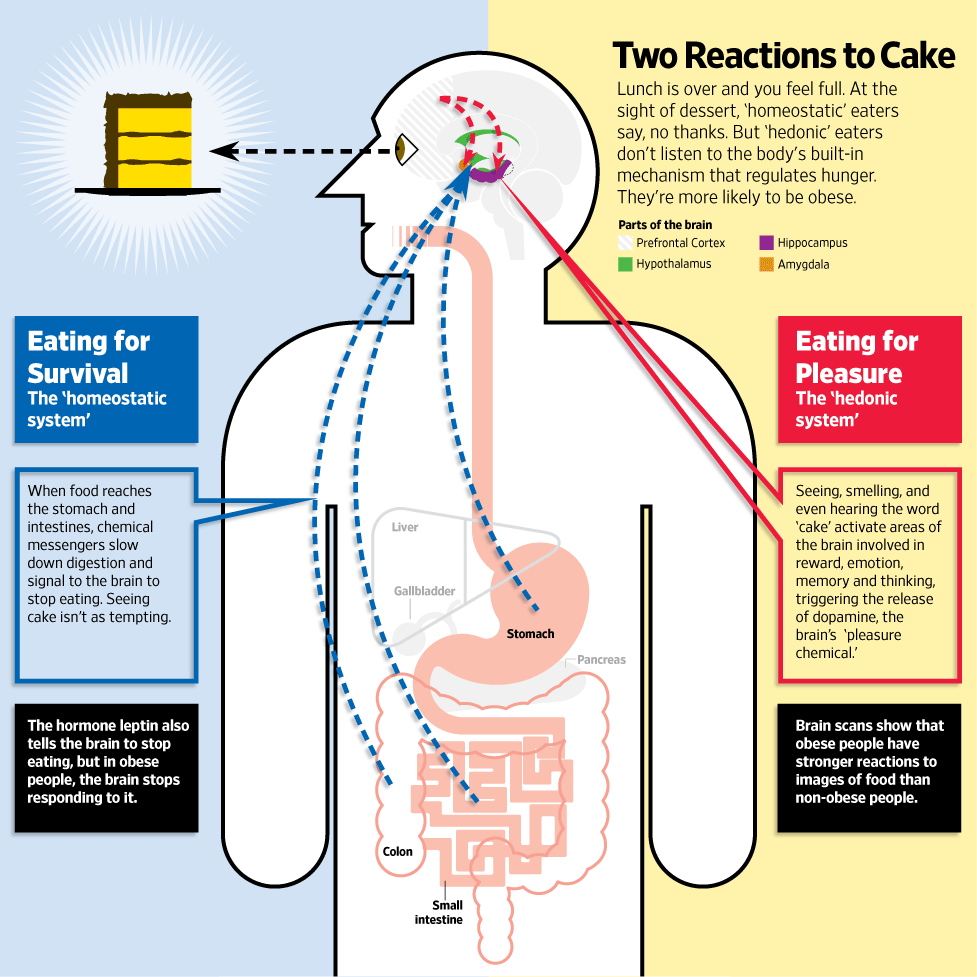 Jabr F, SA Mind December 2015
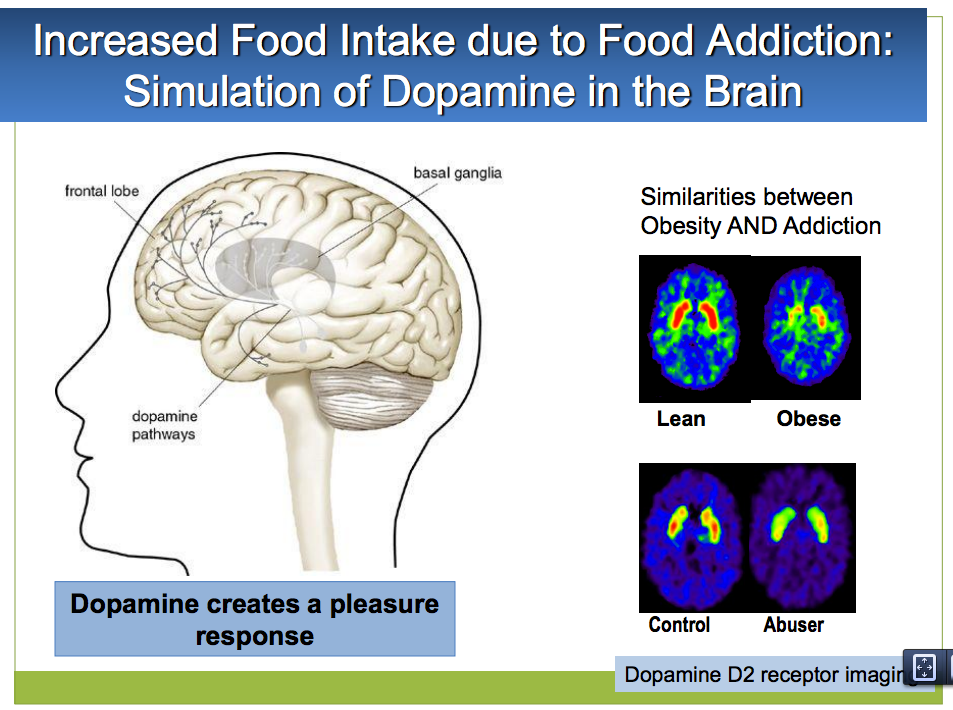 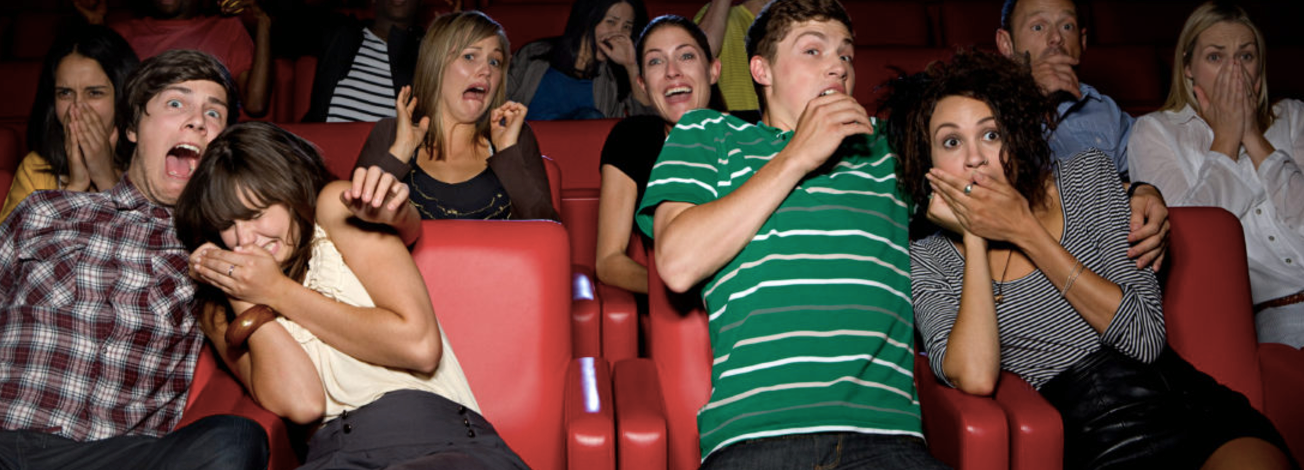 Low Carb-High Fat Fears
Saturated fats
Cholesterol
My brain needs carbs
Low-carb is bad for the environment
Too much protein
Not enough vitamins and minerals
Thyroid function
Kidney damage
Changes in mood
Hard to exercise
Changes to the gut flora
Constipation
If you have HBP and Diabetes
Lightheadedness may be a sign of a drop in BP; bone broth, bouillon, and may need to reduce medications
For symptoms of hypoglycemia e.g. sweating, palpitations, lethargy it is important to self-monitor BS as medications for diabetes frequently need to be reduced.
Follow-up with your primary or endocrinologist for needs regarding cutting back on medications for your blood pressure or diabetes management.
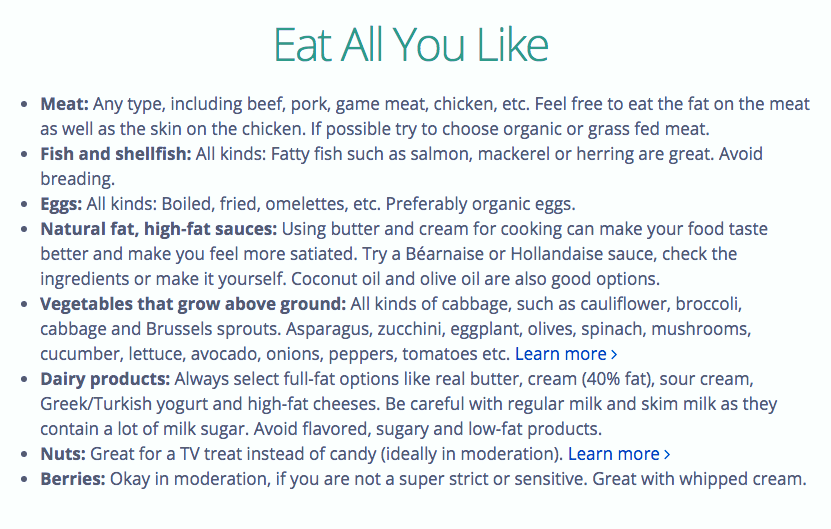 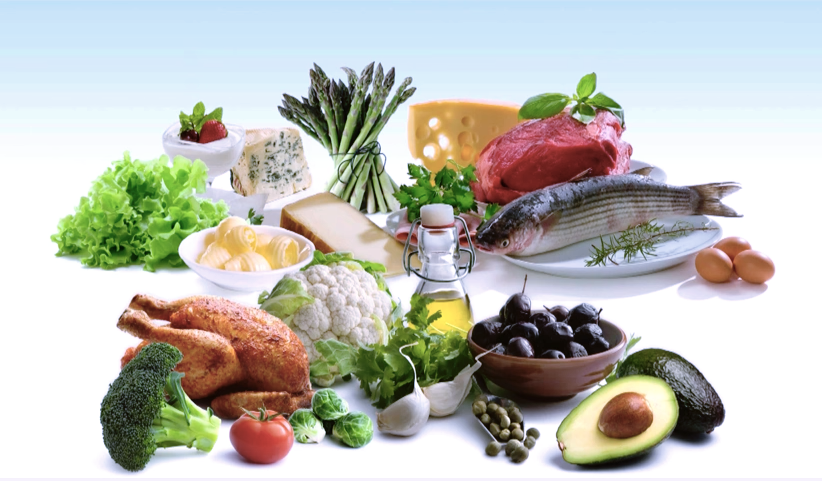 Reduce poor quality, processed, carbohydrate-dense foods
Added Sugar
Grain-based flour e.g. breads, cereal grains, pasta, pastries, desserts, chips, pretzels, granola bars.
Higher Fructose Fruits e.g. bananas, grapes, pears
Dried fruits e.g. raisins, apricots, cherries
Sweetened soft drinks
Beer is liquid bread
Gradual reintroduction of starchy vegetables after 8-12 weeks, e.g. white rice, carrots, parsnips, white potatoes
Lowered insulin and reduced inflammation “unlock” fat burning
All Carbs
Low
Glycemic
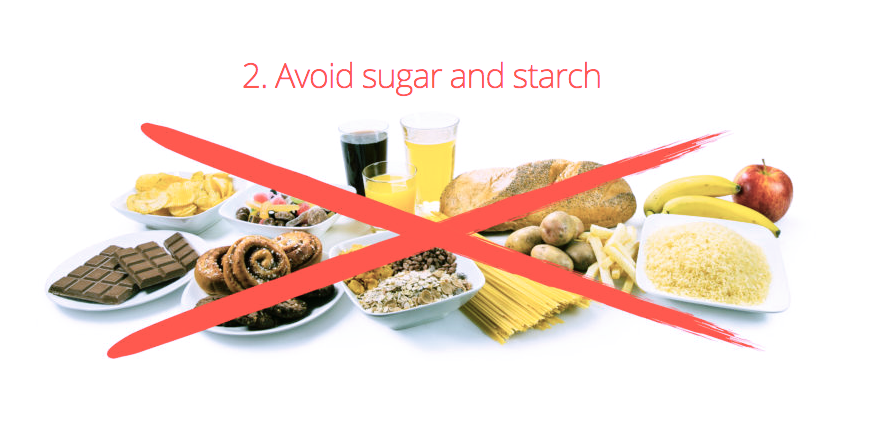 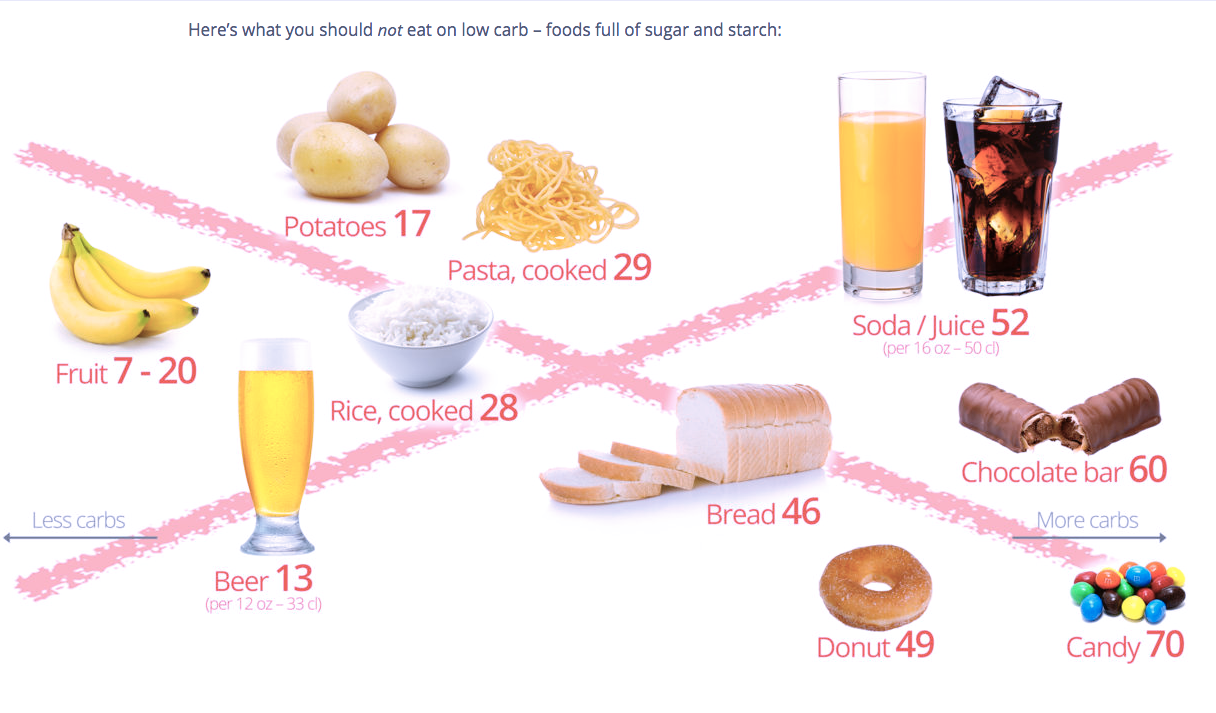 More fat of better quality
Reduce omega 6 vegetable oils e.g. corn, canola, soybean, sunflower
Eliminate trans fats found mostly in packaged desserts
More abundant healthy fat sources e.g. eggs, butter, full-fat dairy, nuts (macadamia, walnuts, pecans, walnuts), fatty fish e.g. salmon, sardines, trout, maceral, anchovies; grass fed meats, shellfish, avocados, extra virgin olive oil, coconut oil, ghee, macadamia nut oil, avocado oil
Fats
Fats
15%
55%
LCHF
SAD
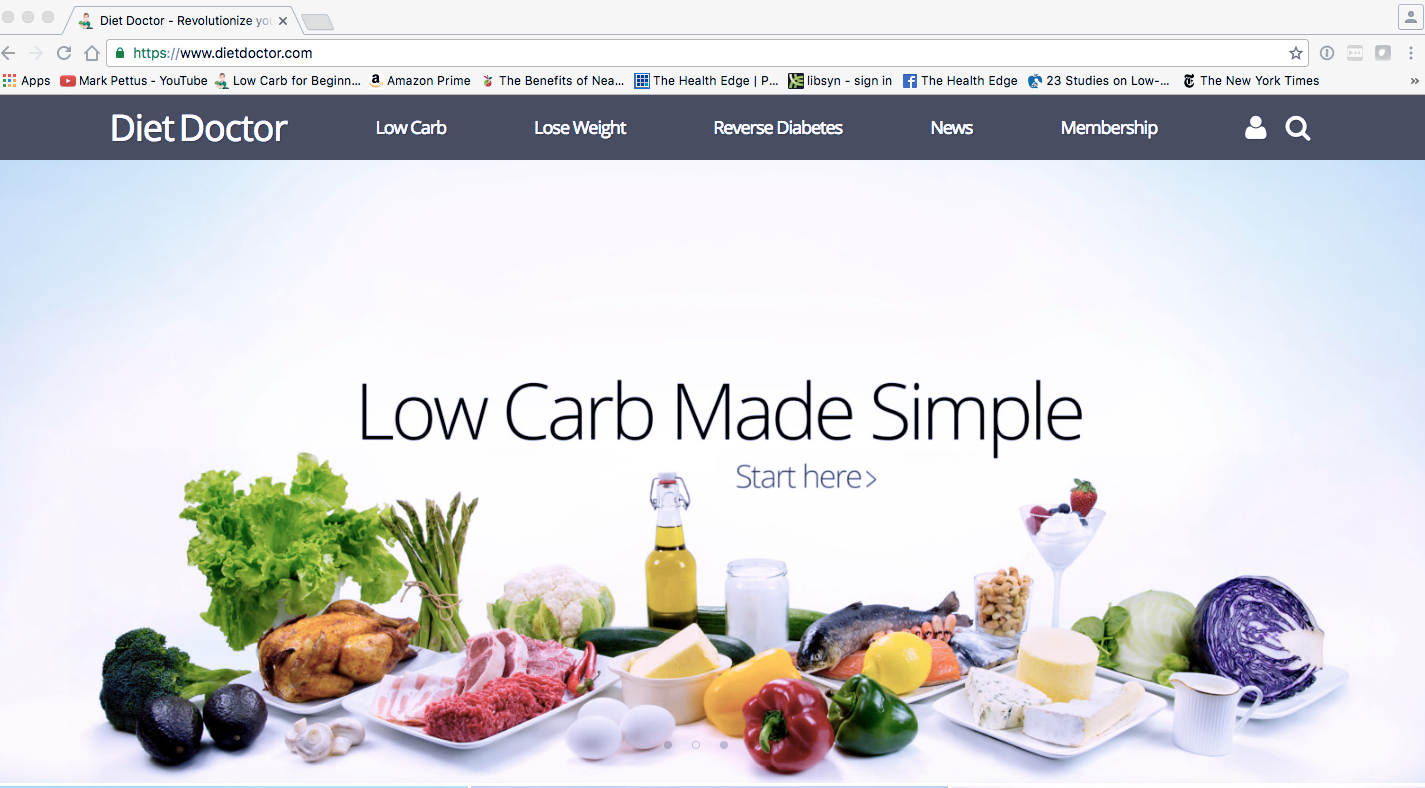 www.dietdoctor.com
6 possible symptoms when starting a LCHF program
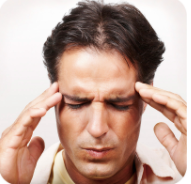 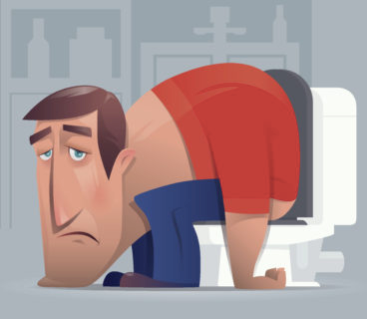 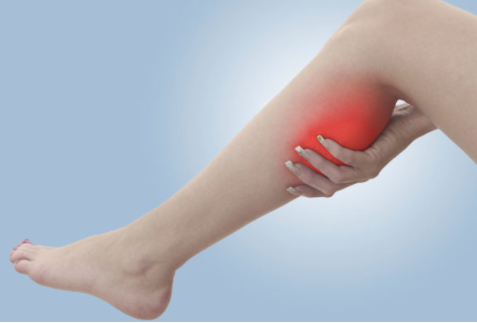 Flu-like symptoms
Frequent urination
Leg cramps
Constipation
Bad breath
Reduced tolerance to alcohol
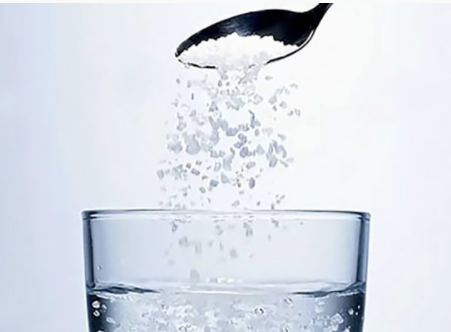 Precautionary steps
Lots of water (tsp salt/8oz) or bone broth, bouillon
Make sure you’re getting enough fat with each meal
Magnesium supplements: 2/day for 3 weeks, then 1/day thereafter (bedtime is a good time)
Miralax each day for constipation
Good oral hygiene; breath mints
Moderate alcohol e.g. 1 drink/day max
Summary: Enhancing metabolic efficiency: …. Reduce inflammation and insulin
Eliminate – reduce sugar in all it’s forms
Eliminate-reduce refined grain flours, and carbohydrate-dense processed foods. Try going wheat-free for a month.
Reduce hydrogenated oils and processed seed oils cooked at high temperatures
OK to consume pasture-raised meats and eggs
More abundant healthy fats sources e.g. extra virgin olive oil, fatty fish, grass-fed butter; eggs; extra virgin coconut oil (MCT Oil); pasture-raised animal fat, ghee, avocados, nuts (almonds, walnuts and macadamia) and nut butters
Plant-based foods with a lot of fiber and nutrient density
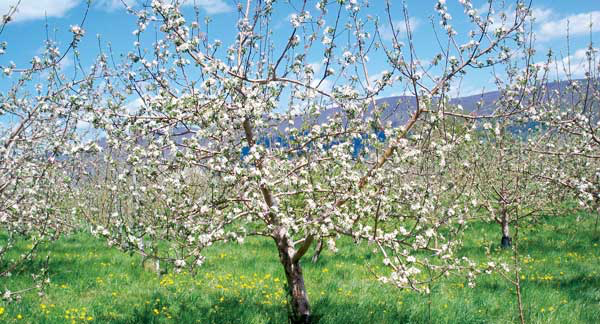 Thank You !
Plant-based foods
Fill half of plate with vegetables
2 cups greens/day is a nice goal
Cruciferous e.g. broccoli, cauliflower, collards, cabbage, kale, spinach, asparagus, romaine lettuce, arugula
Allium family e.g. onions, leeks, garlic
Beans and lentils; soaking and pressure cooking can be easier on the gut, reducing lectins
Lower glycemic fruits e.g. berries, grapefruit, kiwi
Anti-inflammatory spices e.g. turmeric, basil, ginger, rosemary, cayenne pepper
Fermentable Fiber essential for gut biome diversity
Fermentable foods e.g. yogurt, sauerkraut
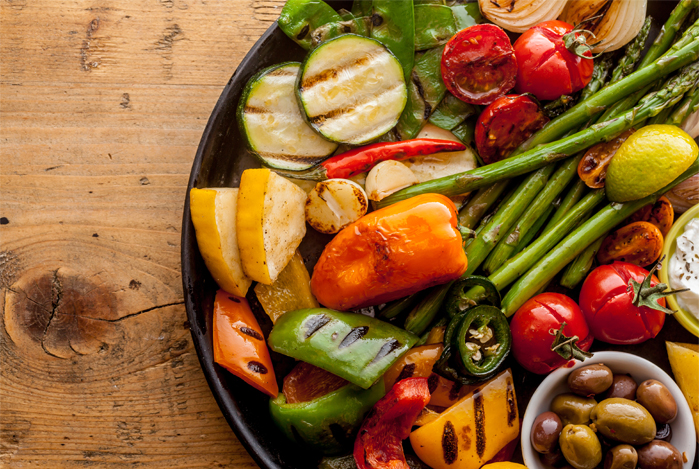 Circadian Entrainment
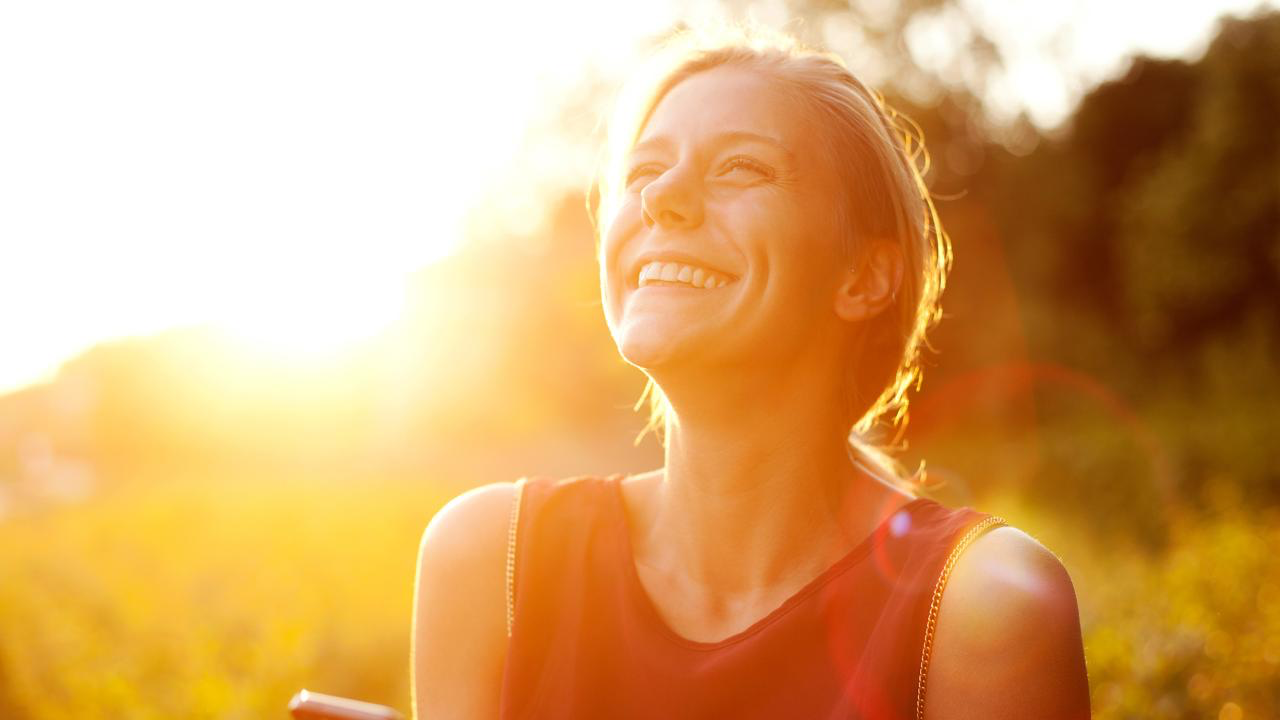 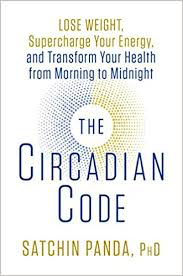 Sleep hygiene basics
30-60” full spectrum lighting/day
Vitamin D as a nuclear transcription factor
Blue light during the day is important
Evening light: Incandescent 2700k, Halogen 3,000k, warm LED on dimmer
Blue light filters 2-3 hrs before bedtime
Blue blocker glasses 2-3 hrs before bedtime
Time Restricted Feeding: 10-hr window a powerful intervention; nothing to eat 2-3 hrs prior to bedtime.
Satchin Panda, PhD  The Circadian Code
R. M. Lunn et al. “Health Consequences of Electric Lighting Practices in the Modern World: A Report on the National Toxicology of Shift Work, Artificial Light and Circadian Disruption.
Sci Tot Environment (2017): 1073-84
Continuous Self-Improvement  PDSA Virtuous Cycle
Consider Light Box
Change CFUs to warm LEDS
30-60” full-spectrum light each day
Reduce Blue light at night
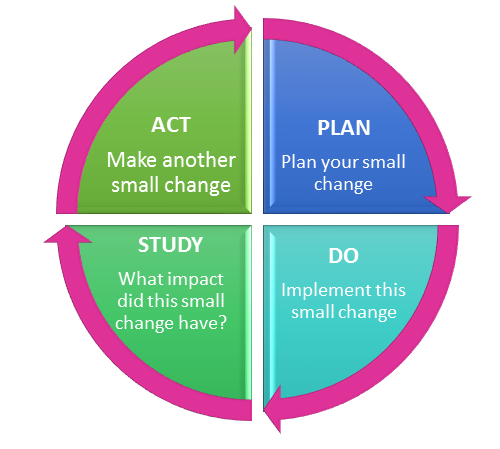 Walk outdoors
Sit-lunch outside
Sit near windows
Screen filters
Incandescent bulb in family room/bedroom
Journal response to stressors for 10” at end of day
Continuous Self-Improvement  PDSA Cycle
Reduce sweetened soft drinks by 1/day
Take 2,000 more steps/day
Lose 10 lbs
Improve my BP
Take 1 – less medication
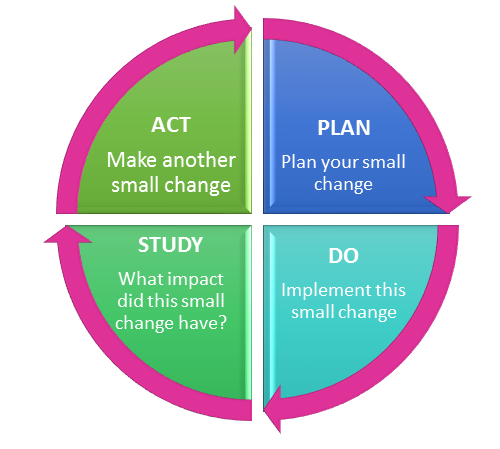 Cut out 2 portions of sugar/flour
Eat 2 more servings of greens/day
Add 1 more healthy fat source
Measure waist circumference
Measure weight
Monitor BP changes
Summary: Enhancing metabolic efficiency: …. Reduce inflammation, insulin and leptin resistance
Eliminate – reduce sugar in all it’s forms
Eliminate-reduce refined grain flours, and carbohydrate-dense processed foods.
Reduce hydrogenated oils and processed seed oils cooked at high temperatures
More abundant healthy fats sources e.g. extra virgin olive oil, fatty fish, grass-fed butter; eggs; extra virgin coconut oil (MCT Oil); pasture-raised animal fat, ghee, avocados, nuts (almonds, walnuts and macadamia) and nut butters
Time-restricted eating….all consumption within a 10-12-hour window e.g. nothing after 7p
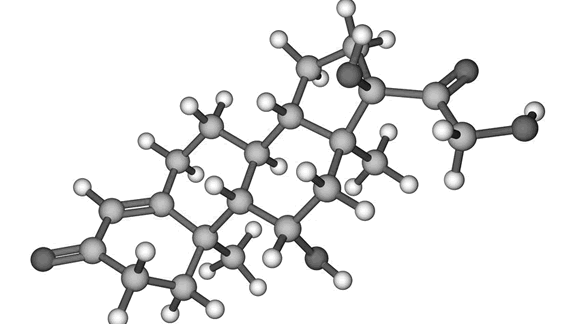 Summary: Enhancing metabolic efficiency…. Reduce inflammation, insulin and leptin resistance
OK to consume pasture-raised meats and eggs
Motion is the lotion: Walk as much as possible, stairs as tolerated, stand for 2-3” every hour
Stress management
Circadian rhythm – sleep entrainment; sleep hygiene
Full spectrum light; light box
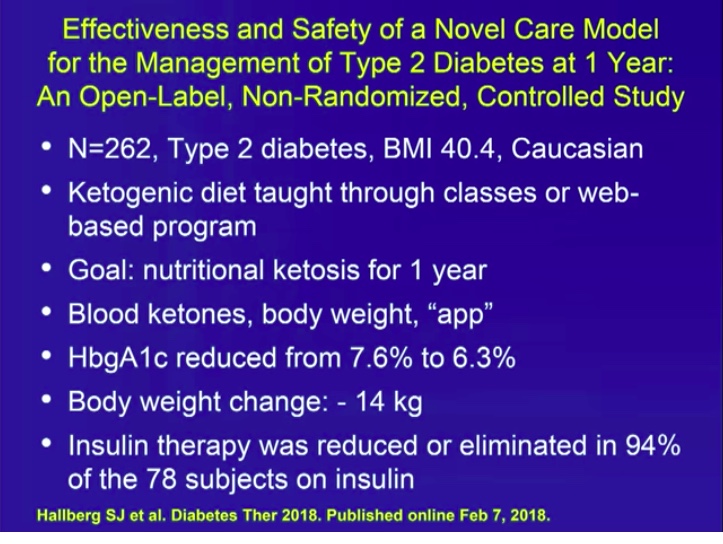 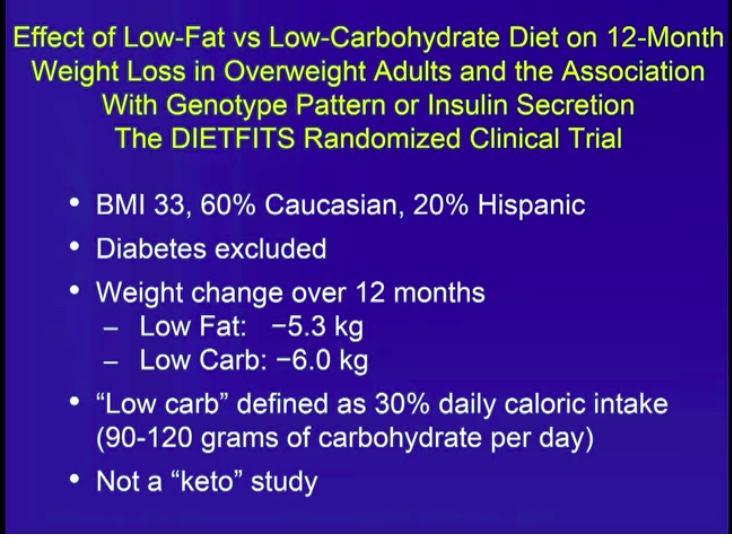 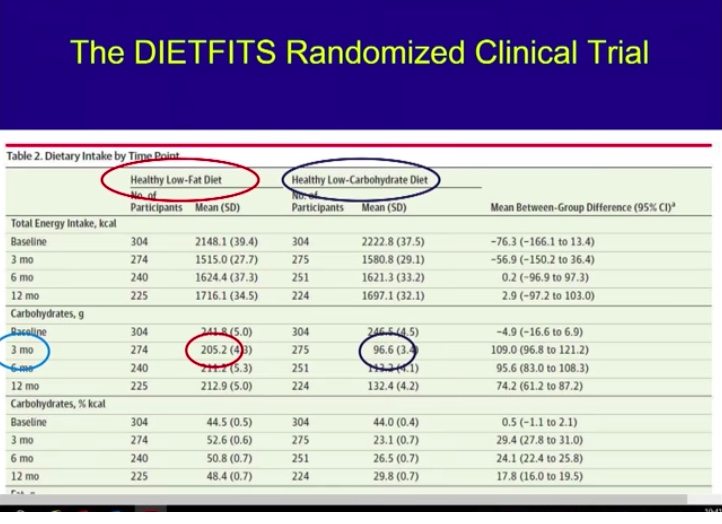 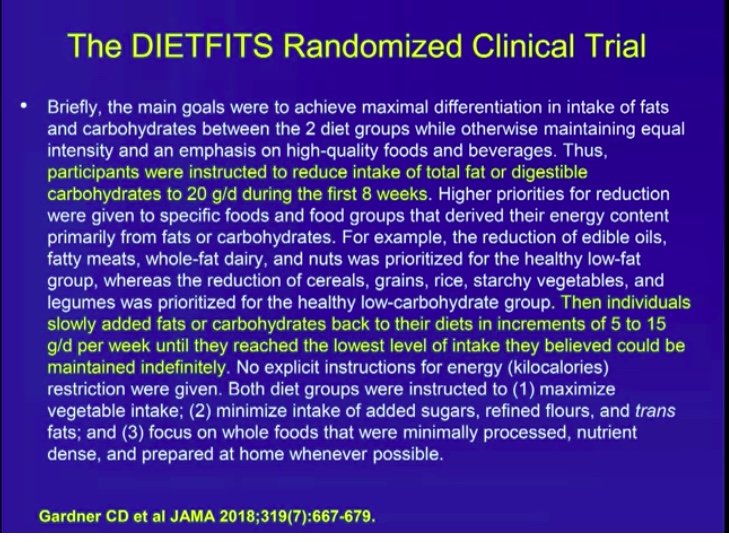 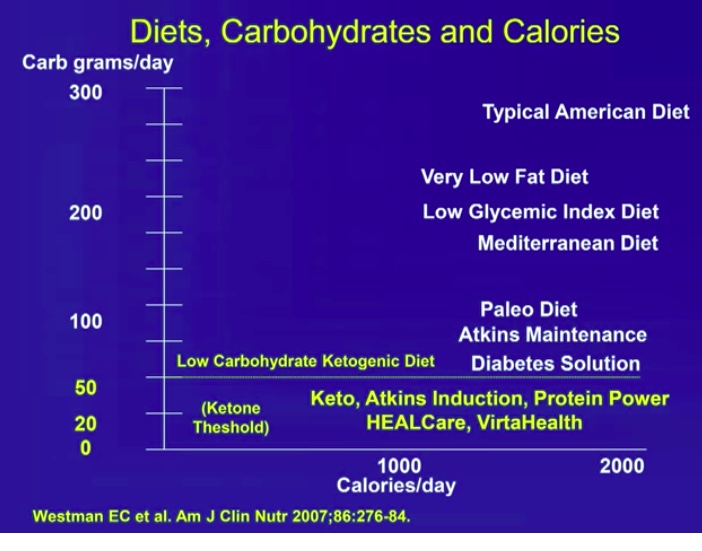 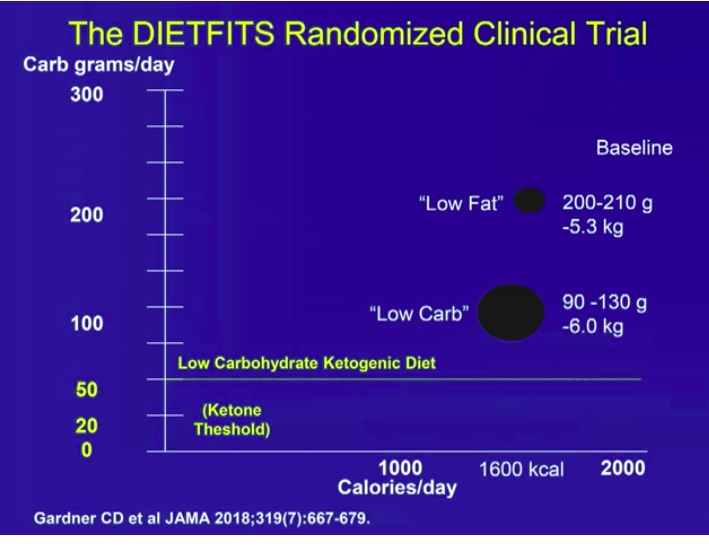 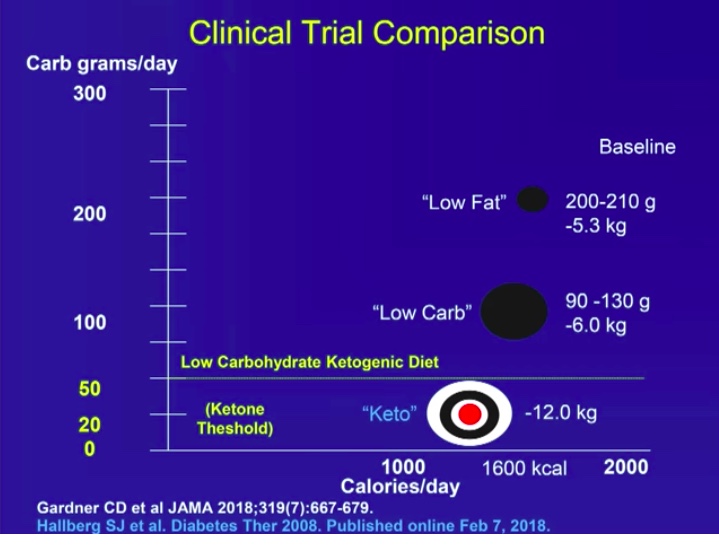 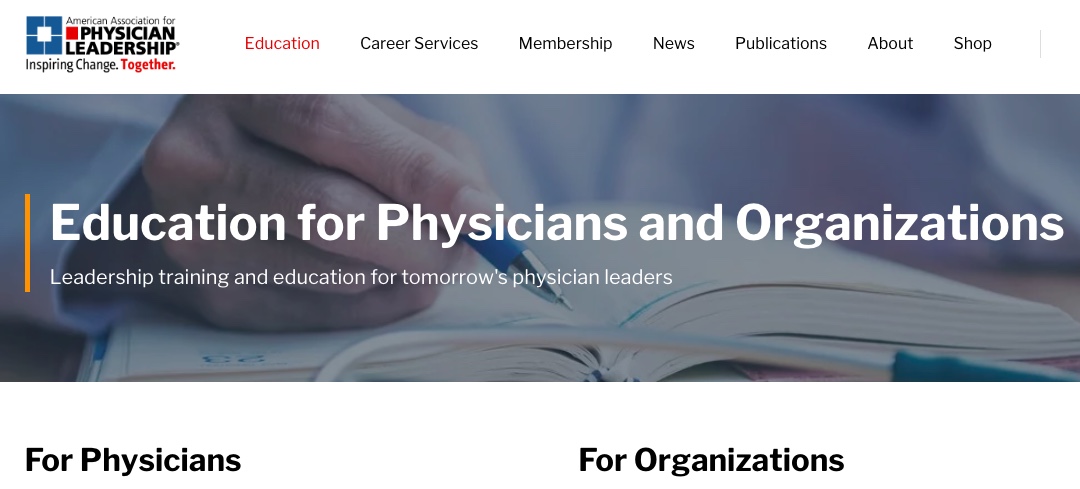 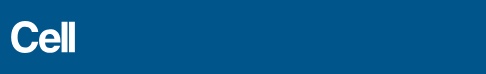 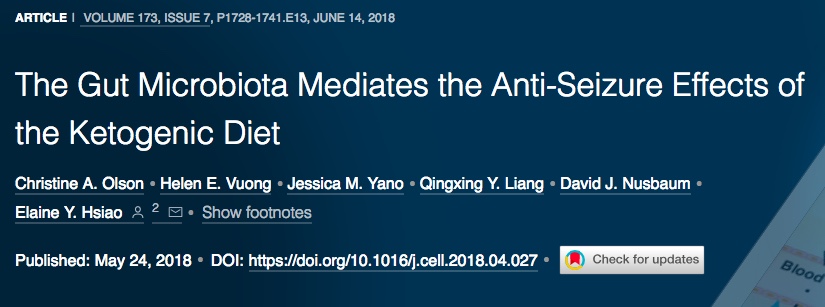 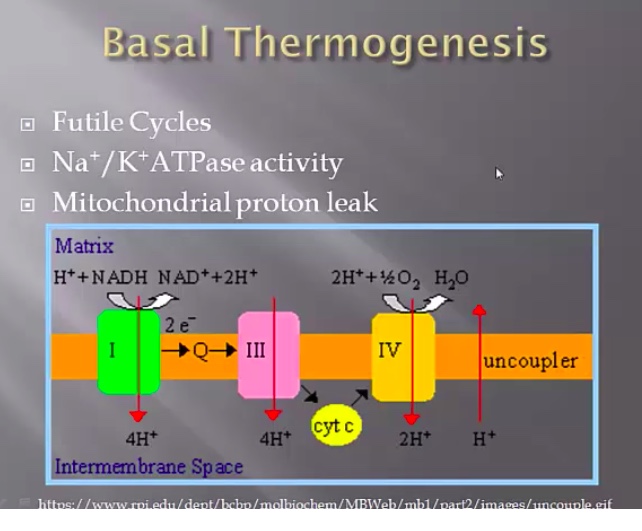